Я- казах
Познание мира. Урок 1
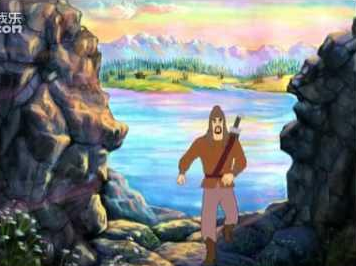 Толағай батыр
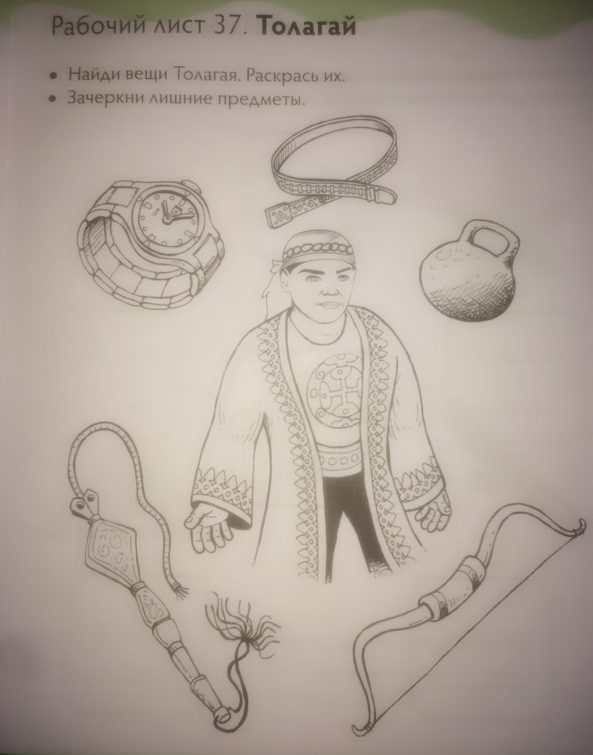 Работа в рабочей тетради
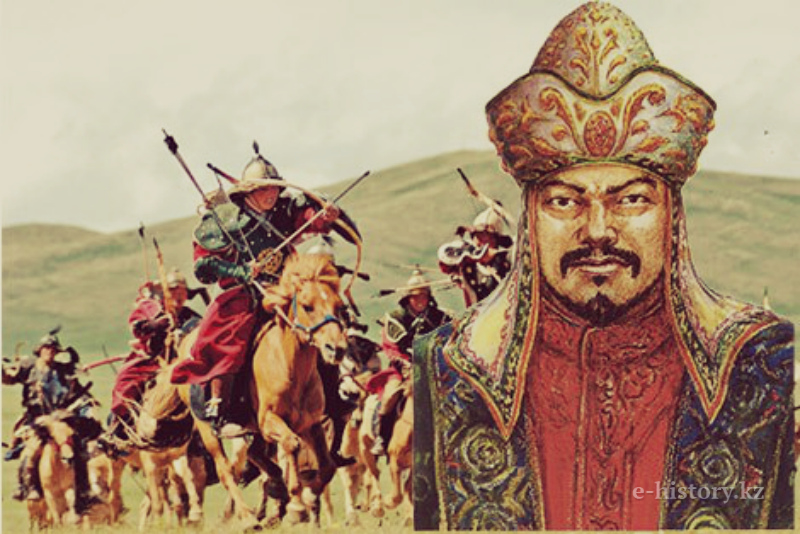 Касым хан
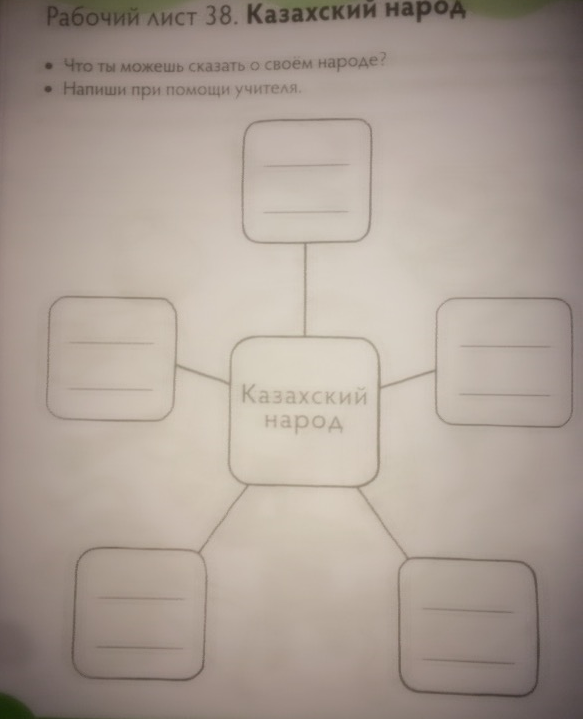 Работа в рабочей тетради